Lab 11: Pulmonary Ventilation
Objectives:
Stages of respiration
Factors that influence diffusion rate
Different volumes and intervals on a spirogram
5 Stages of Respiration
Respiration 
    how the body obtains and uses oxygen and eliminates CO2
Pulmonary Ventilation
Lungs               Environment
Pulmonary gas exchange
Lungs               Blood Stream
Gas transport
Within bloodstream
Tissue/blood gas exchange
Bloodstream               Tissues
Cellular Respiration
Consumption of oxygen and production of CO2
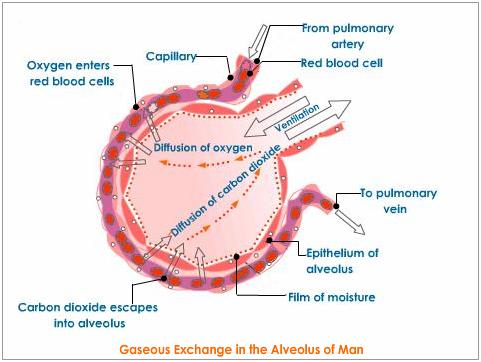 Rate of Diffusion
Main factors that influence diffusion:
Diffusion distance, surface area and concentration gradient
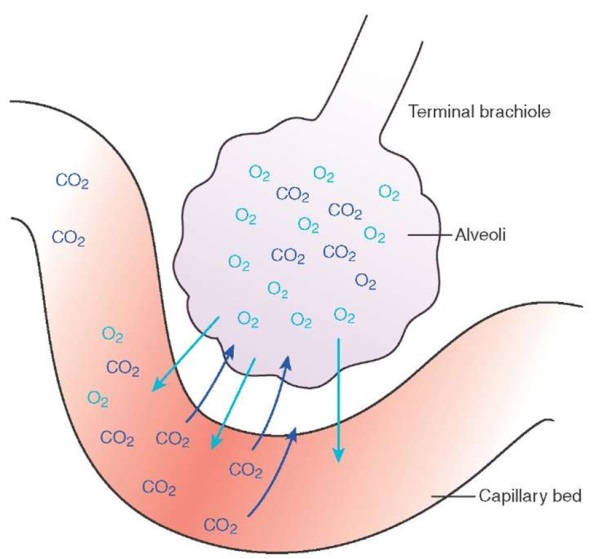 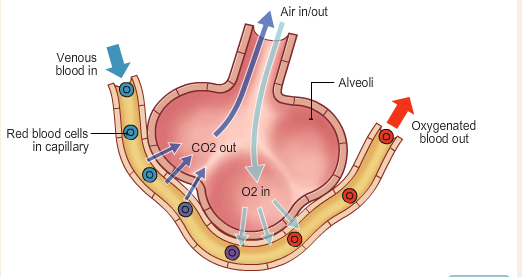 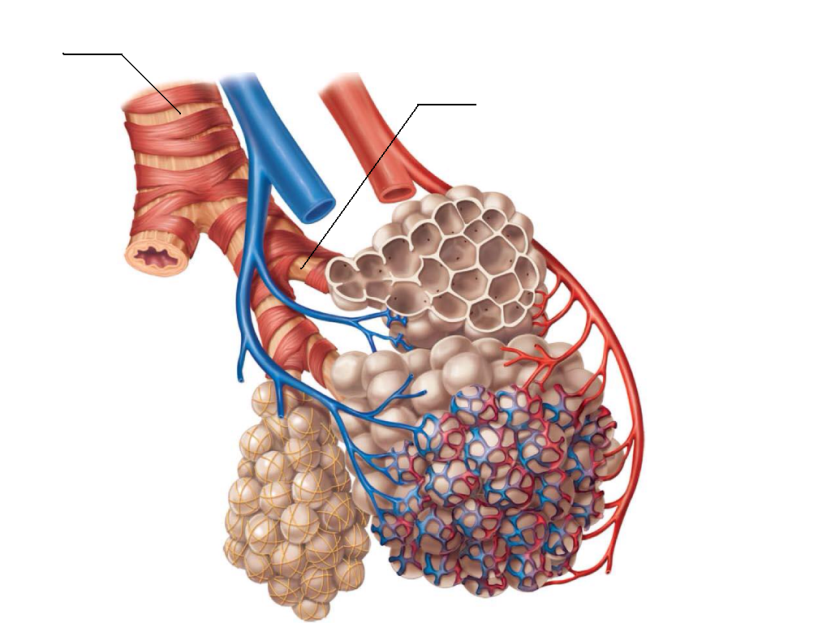 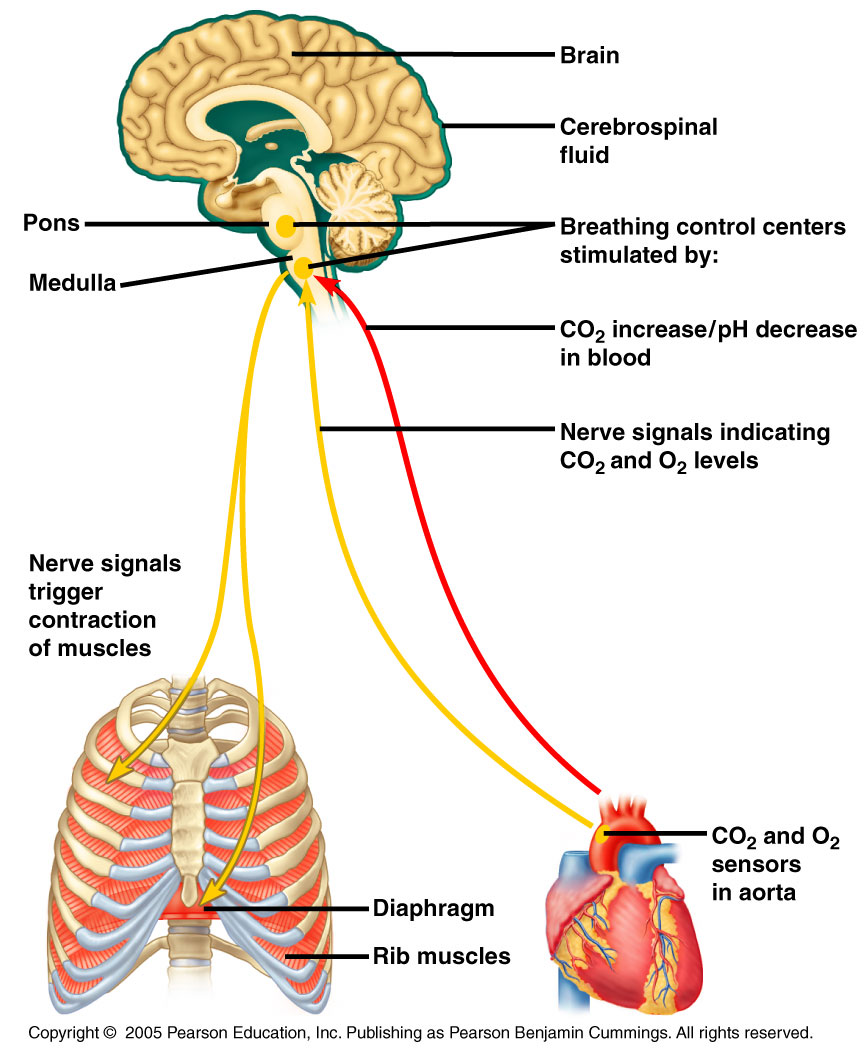 Regulation of Co2 and O2 levels
Volume and Pressure
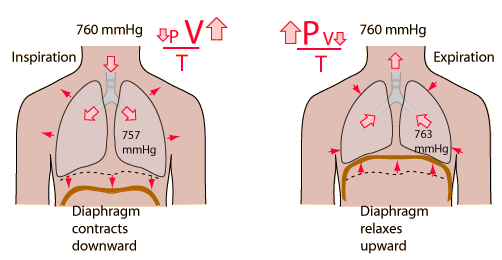 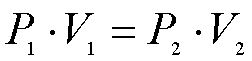 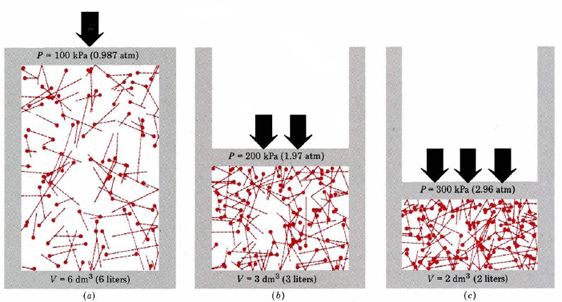 https://www.youtube.com/watch?v=mhiPrjcC7Kk
Spirogram of lung volumes and Capacities
Tidal Volume (TV): The volume of air inspired (or expired) during normal relaxed ventilation. 
Inspiratory Reserve Volume (IRV): The volume of air that may be forcibly inspired above the normal inspired tidal volume
Expiratory Reserve Volume (ERV): The volume of air that may be forcibly expelled following normal expired tidal volume
Vital Capacity (VC): The volume of air expired from maximal inspiration to maximal expiration.
             VC = IRV + TV + ERV 
Residual Volume (RV): The volume of air remaining in the lungs following maximal forceful expiration.
Total Lung Capacity (Volume) (TLC)= IRV + TV + ERV + RV or TLC= VC + RV 
 Functional Residual Capacity (FRC): The amount of air left in the lung after a normal expiration. 
       FRC = RV + ERV or FRC = TLC - RV
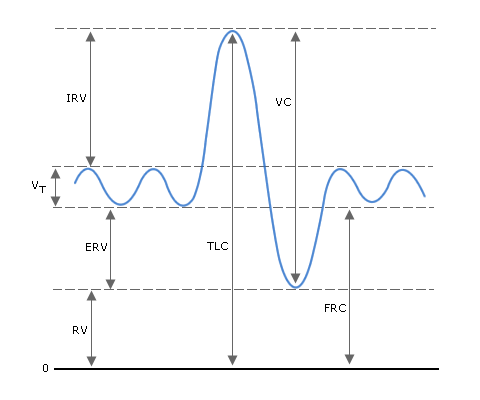 Post Lab